資料-5
1
「廃炉・汚染水・処理水対策事業費補助金（燃料デブリの性状把握のための分析・推定技術の開発）」に係る補助事業
１Fサンプルの分析（速報）
JAEA大洗研分
2024/1/25
試料搬入、外観観察、IP測定
2
試料搬入　10/27
外観観察　10/30～11/10
IP測定　　11/10～11/24
AGF試料調製　11/27～12/8
AGF試料搬出　12/11
FE-SEM試料試料調製、FE-SEM分析　12/8～（継続中）
AGF線量測定・溶解試験　12/11～1/19
溶解液FMF搬出　2/7（予定）
分析試験　2/8～（予定）
FE-SEM観察（１PCV2301C）
3
スミヤろ紙に付着させた試料を蒸着し観察
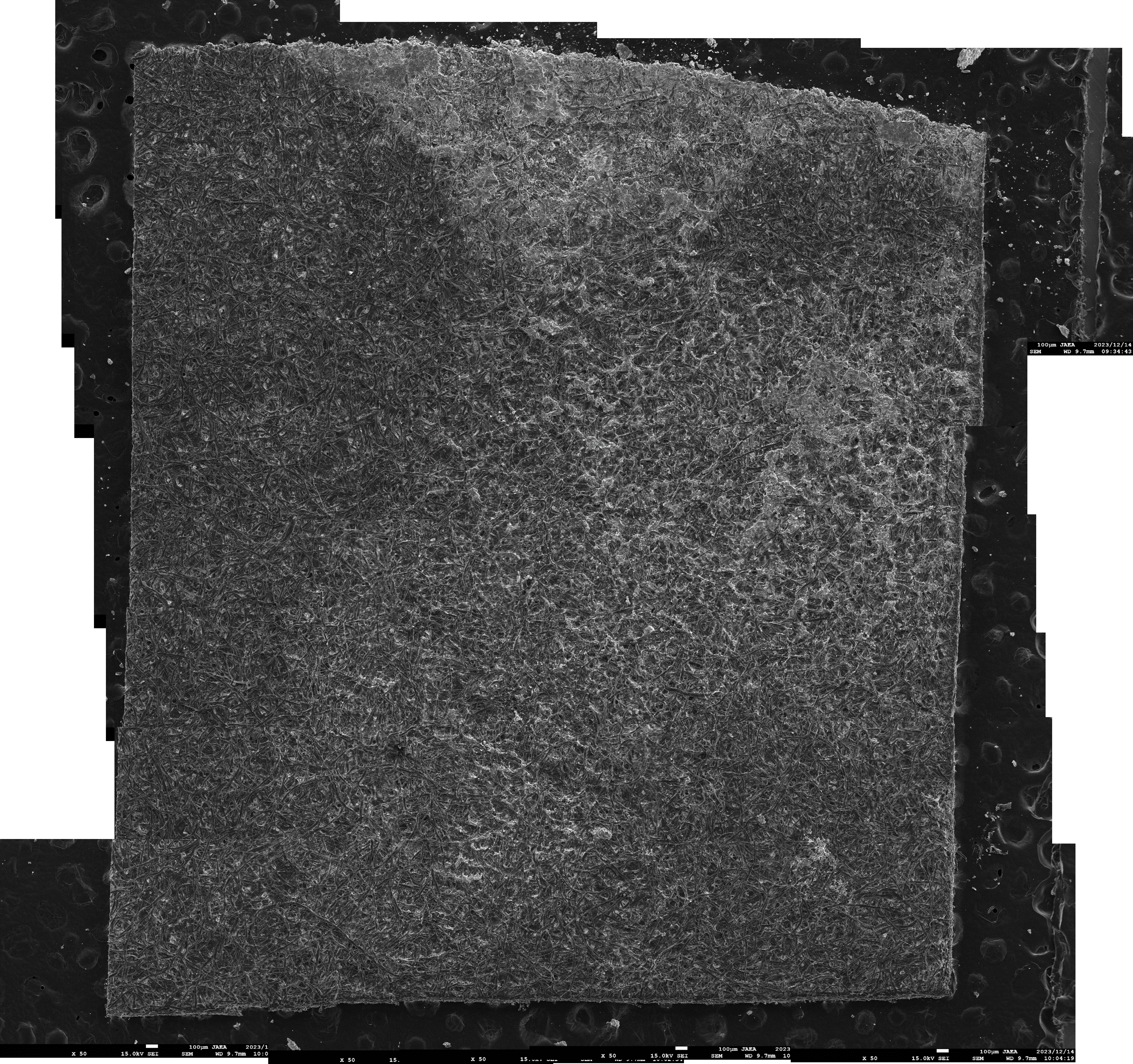 FE-SEM分析（１PCV2301C）
4
マッピング×500
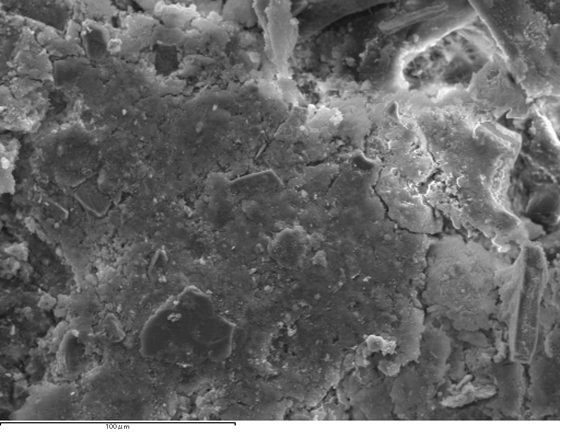 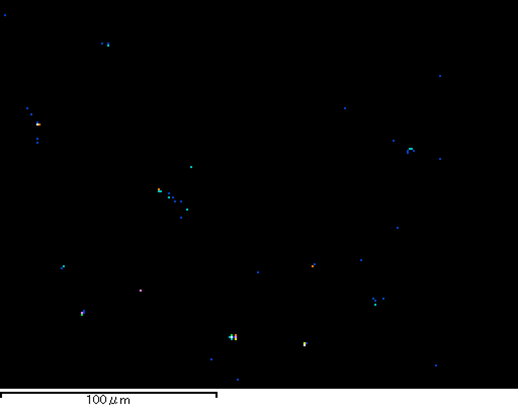 SEI
U
U粒子は比較的豊富にみられる。
FE-SEM分析（１PCV2301C）
5
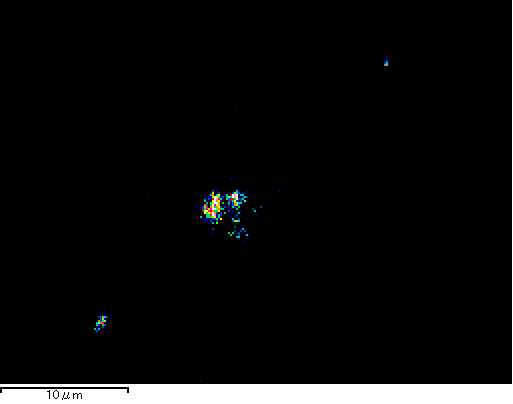 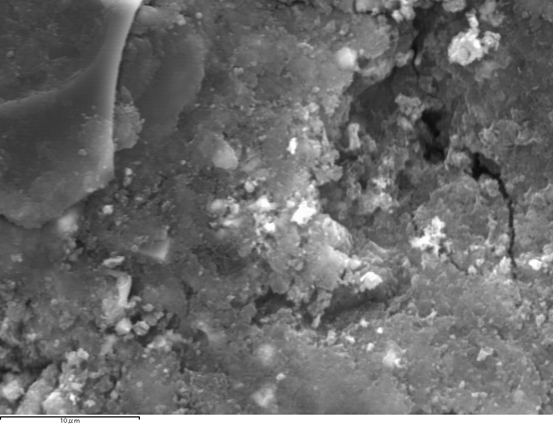 U
SEI
3.40µm
U粒子の大きさはおおよそ数µm程度
FE-SEM分析（１PCV2301C）
6
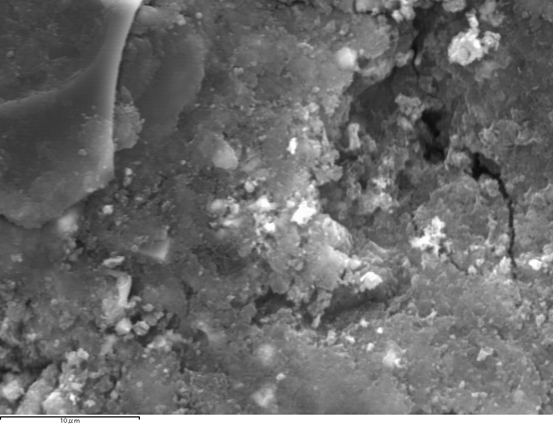 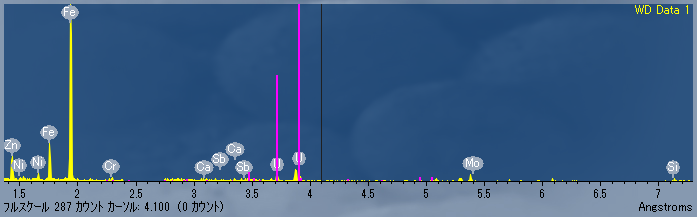 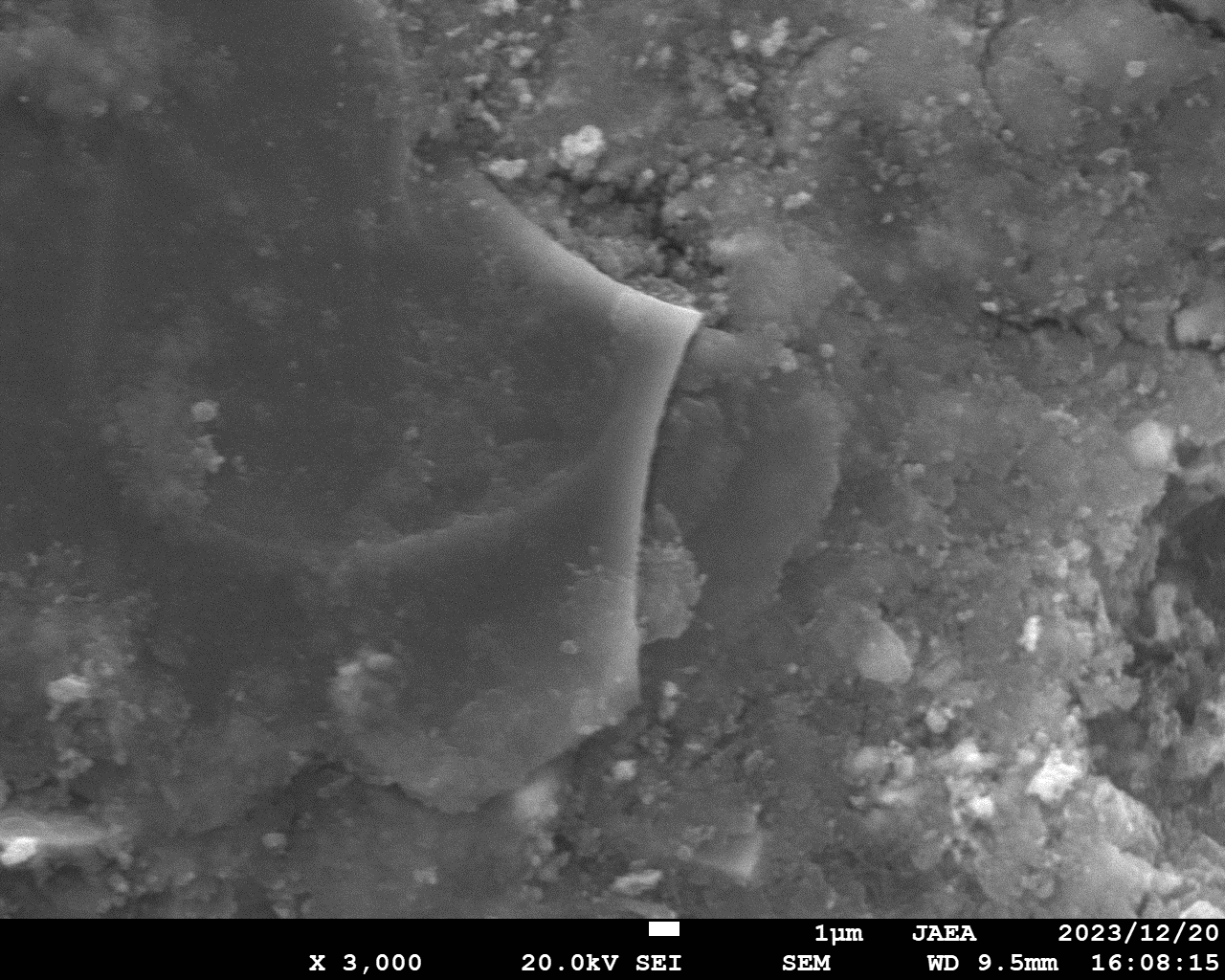 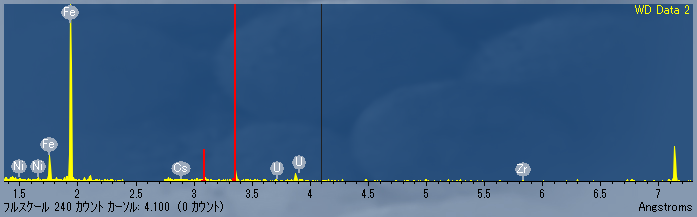 定性分析では、Fe,Ni,Zn等が確認
FE-SEM観察（１PCV2301Ⅾ）
7
全体SEI像
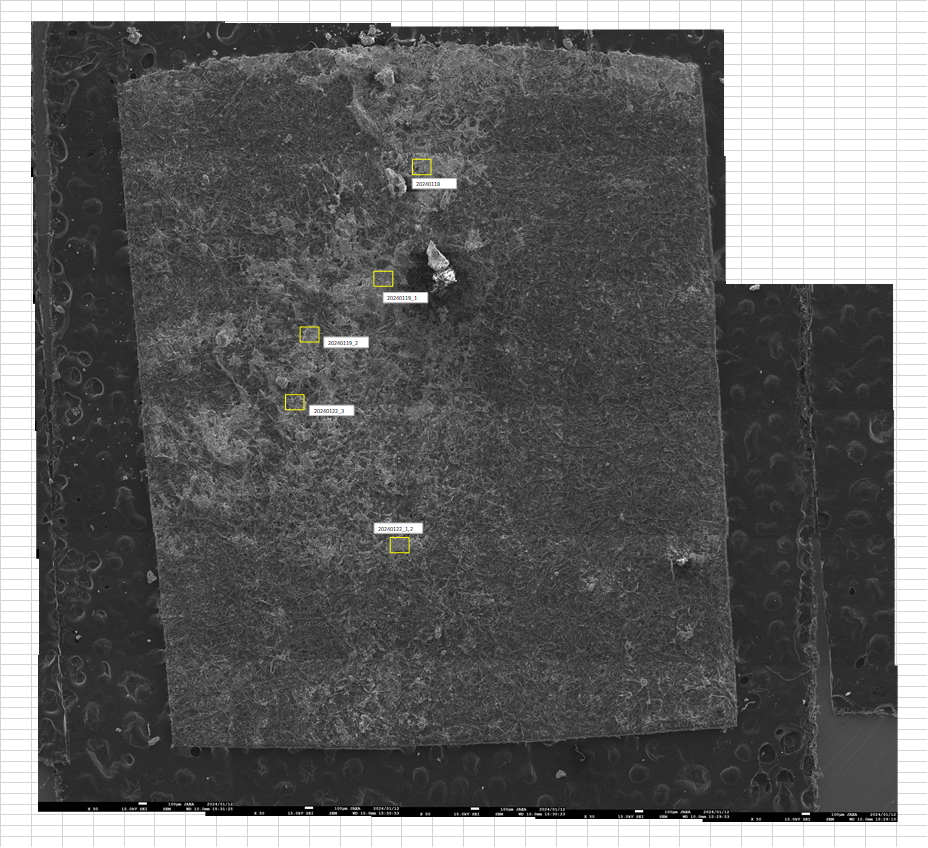 FE-SEM分析（１PCV2301Ⅾ）
8
マッピング×500_粒子1
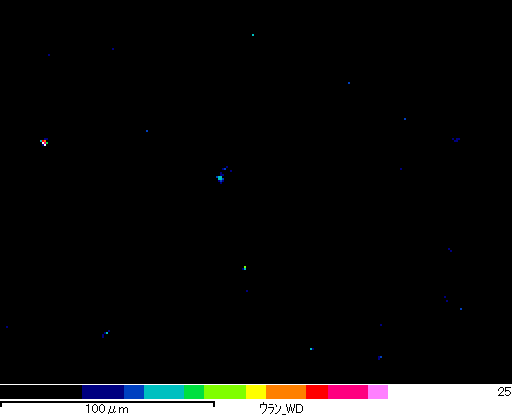 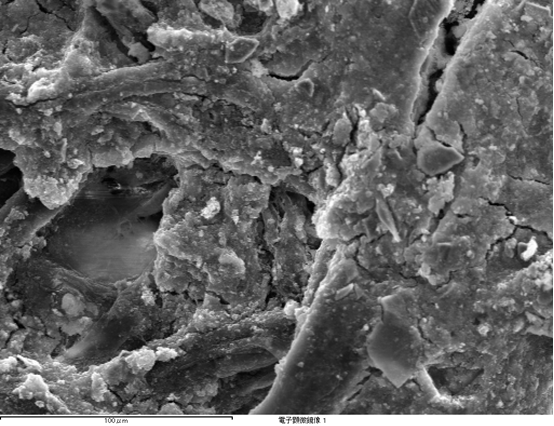 SEI
U
U粒子は比較的豊富にみられる。
FE-SEM分析（１PCV2301Ⅾ）
9
マッピング×3000_粒子2
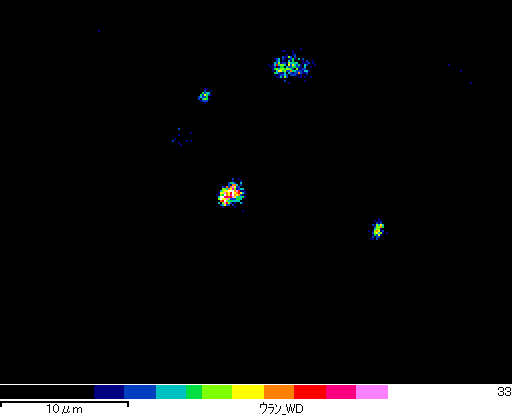 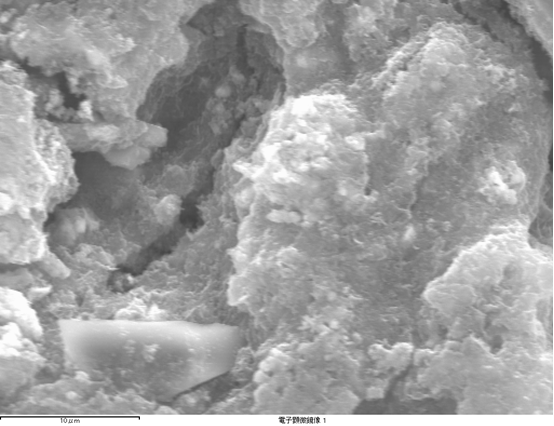 SEI
U
U粒子の大きさはおおよそ数µm程度
FE-SEM分析（１PCV2301Ⅾ）
10
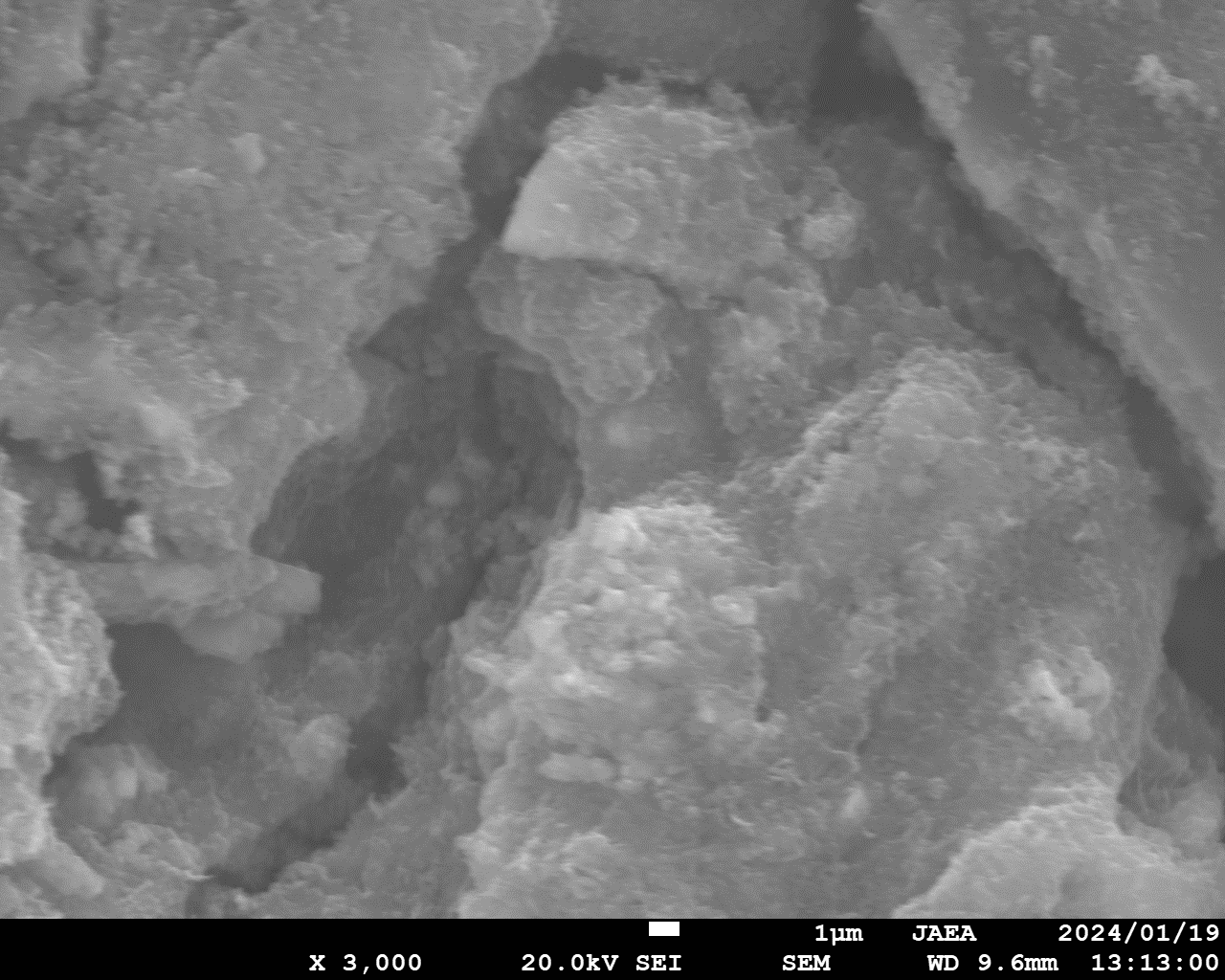 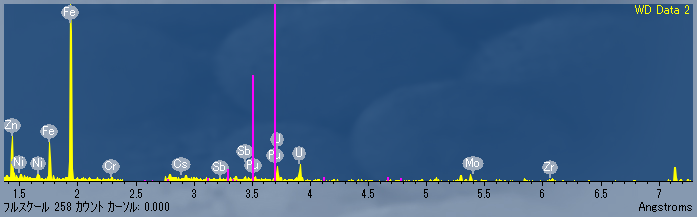 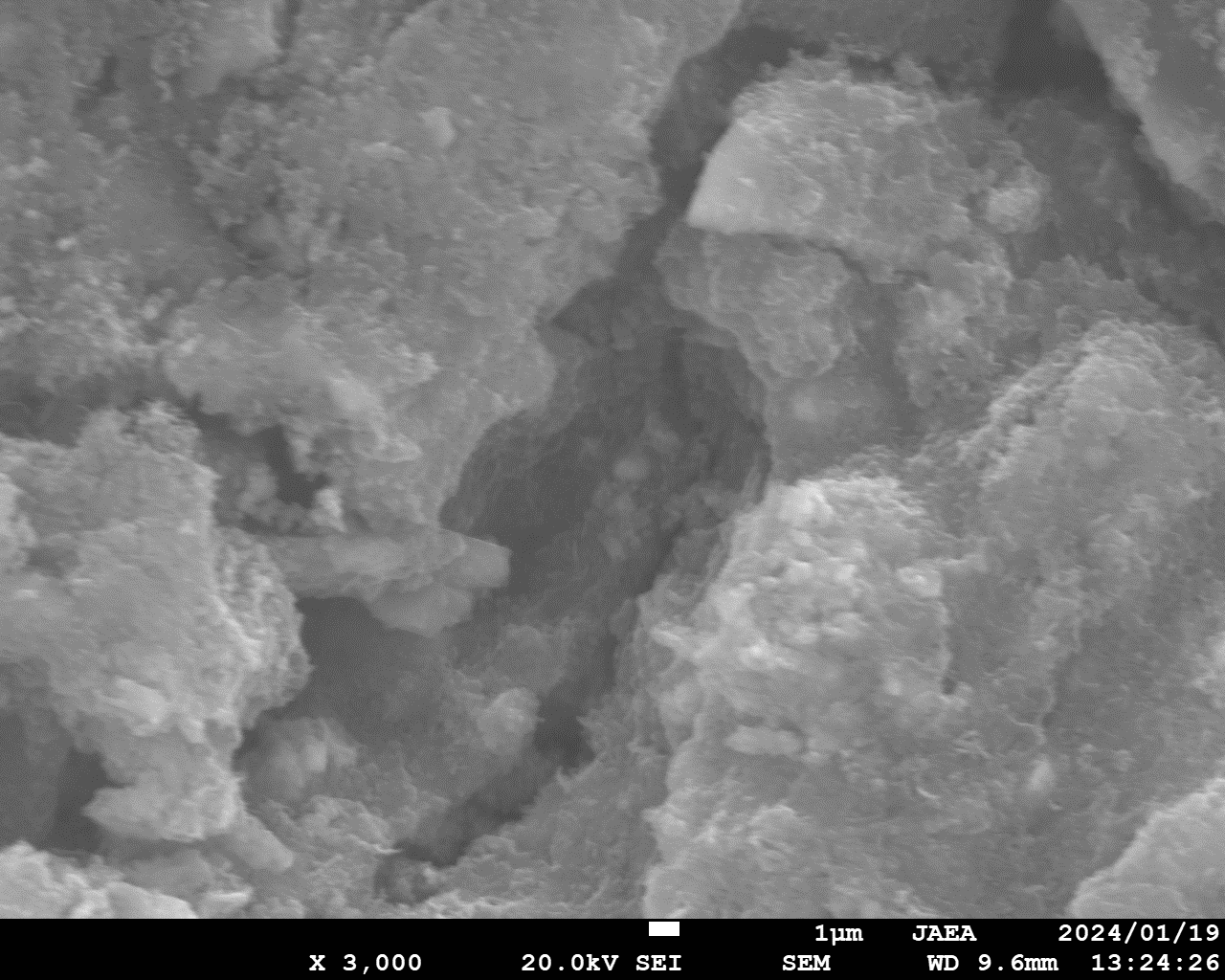 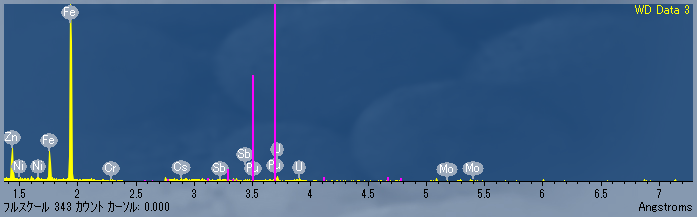 定性分析では、Fe,Ni,Zn等が確認
11
溶解前線量測定
1PCV2301C
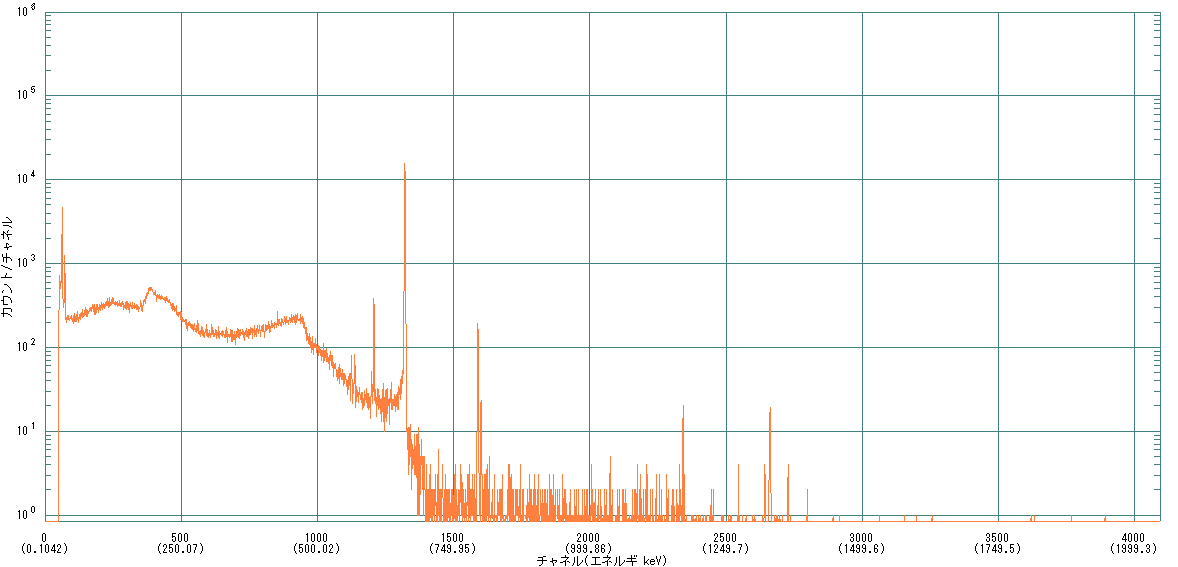 Cs137
661 kev
:563 kev
Cs134:569 kev
         :604 kev
Cs134
795 kev
802 kev
Co60
1173 kev
Co60
1332 kev
Cs134
1365 kev
12
溶解前線量測定
1PCV2301D
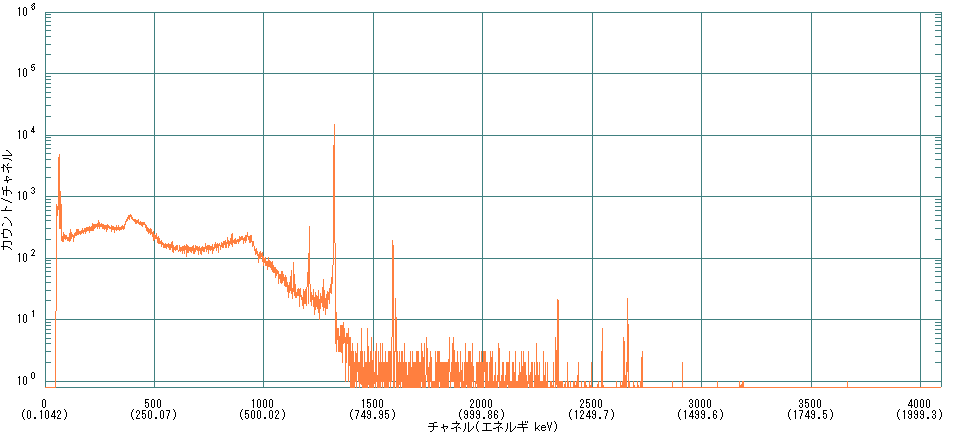 Cs137
661 kev
:563 kev
Cs134:569 kev
         :604 kev
Cs134
795 kev
802 kev
Cs137
662*2 kev
Co60
1173 kev
Co60
1332 kev
Cs134
1365 kev
13
溶解前線量測定
1PCV2304C
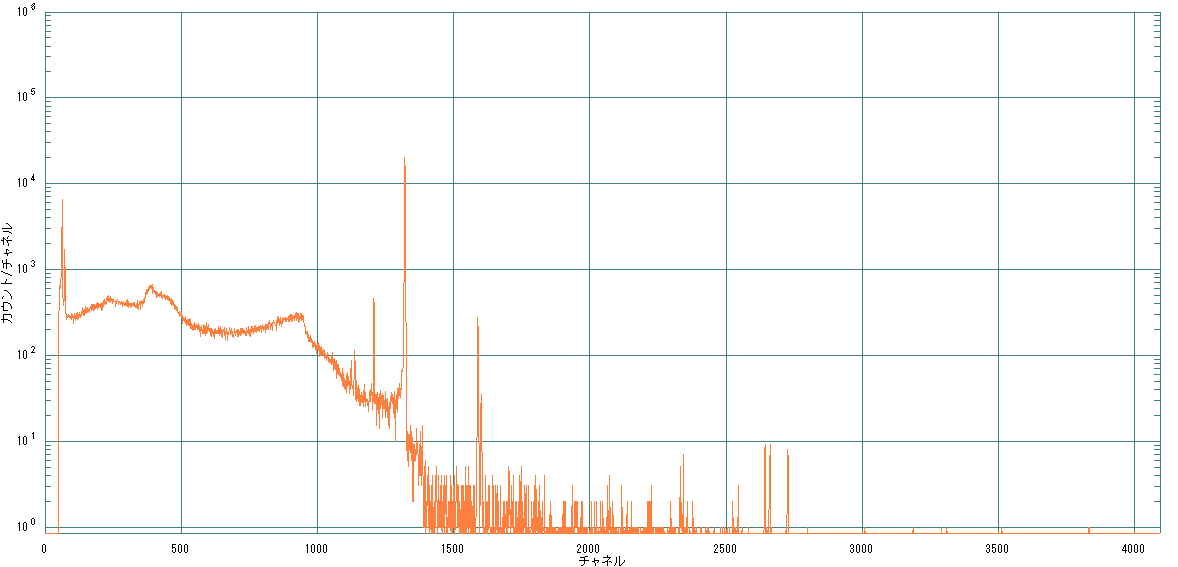 Cs137
661 kev
:563 kev
Cs134:569 kev
         :604 kev
Cs134
795 kev
802 kev
Cs137
662*2 kev
Co60
1173 kev
Co60
1332 kev
Cs134
1365 kev
14
溶解前線量測定
1PCV2303C
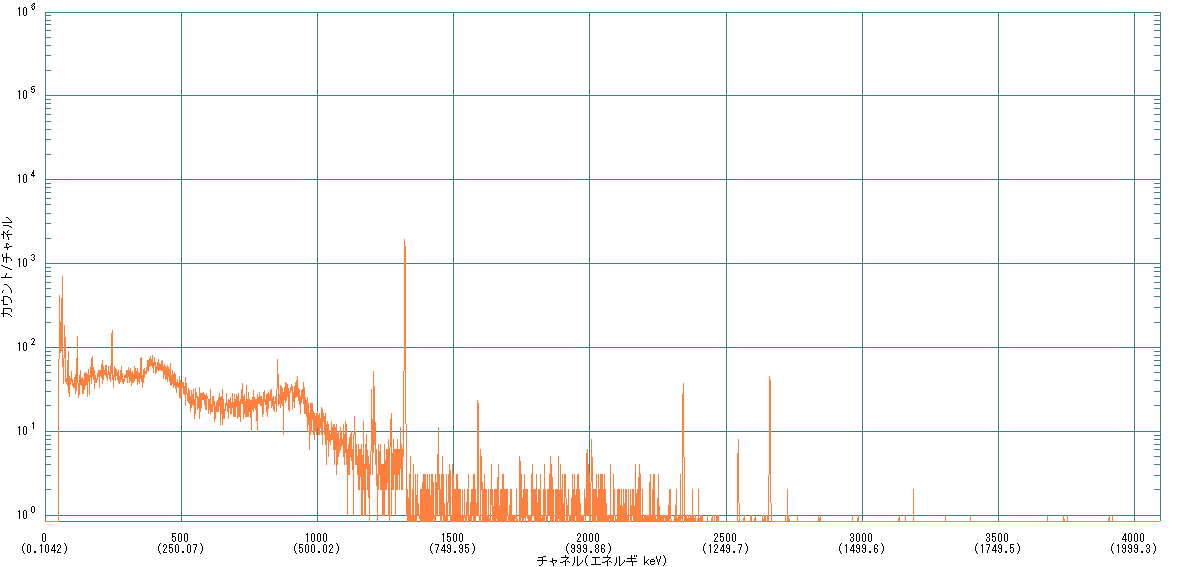 Am241
59 kev
Cs137
661 kev
:563 kev
Cs134:569 kev
         :604 kev
Eu154
723 kev
Eu154
123 kev
Eu154
1274 kev
Sb125
428 kev
Cs134
795 kev
802 kev
Co60
1173 kev
Co60
1332 kev
Cs134
1365 kev
Sb125:600 kev
　　　　 :636 kev
15
溶解前線量測定
1PCV2303D
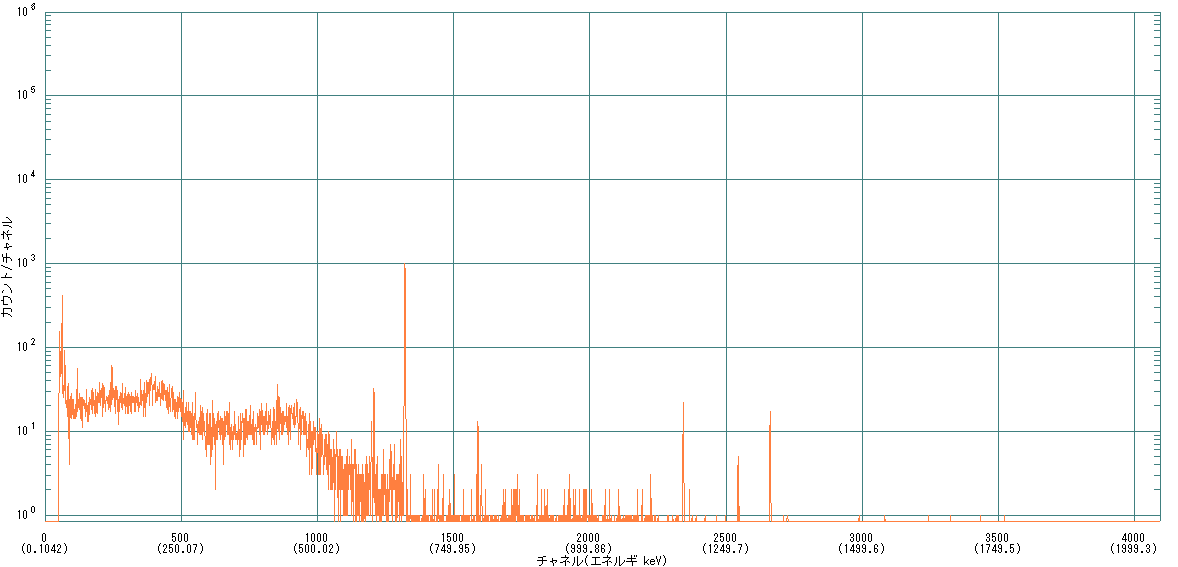 Cs137
661 kev
Am241
59 kev
Cs134:569 kev
Eu154
1274 kev
Eu154
123 kev
Cs134
795 kev
Sb125
428 kev
Co60
1173 kev
Co60
1332 kev
Sb125:600 kev
16
溶解前線量測定
1PCV2302C
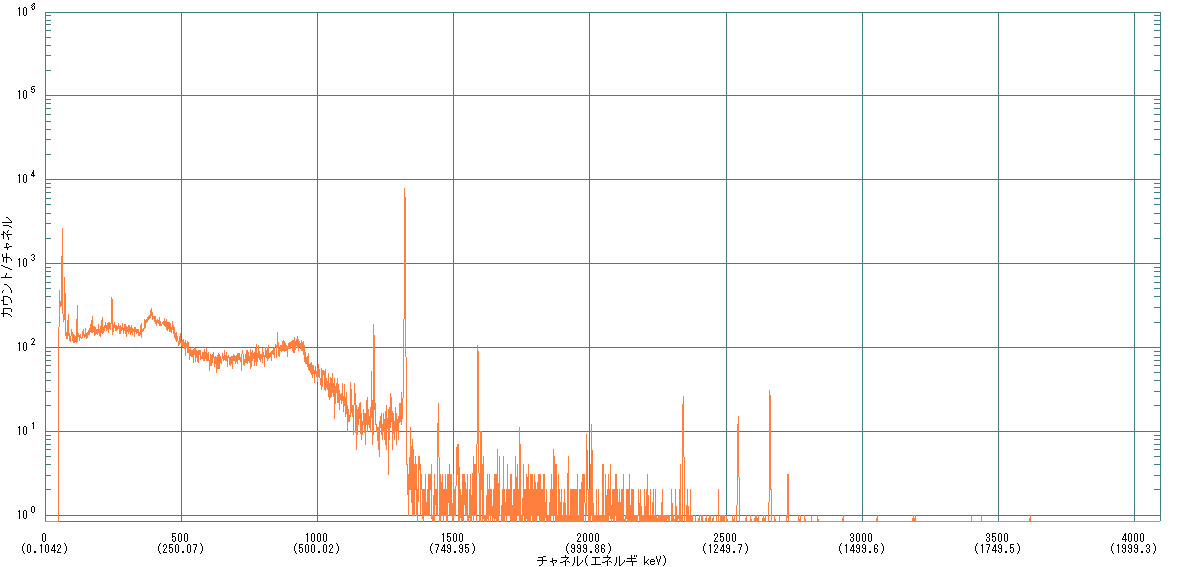 Cs137
661 kev
Am241
59 kev
Cs134:569 kev
Eu154
123 kev
Co60
1173 kev
Eu154
723 kev
756 kev
Eu154
996 kev
1004 kev
Eu154
1274 kev
Cs134
795 kev
Co60
1332 kev
Eu155
86 kev
105 kev
Sb125:600 kev
Cs134
1365 kev
Eu154
873 kev